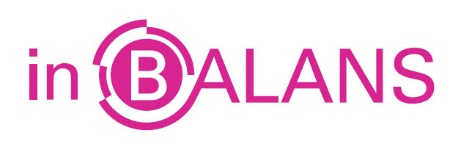 Indexcijfer 
Een indexcijfer is een getal dat de verhouding weergeeft tussen de waarde van een grootheid in een bepaalde periode en de waarde van die grootheid in de basisperiode. 
Een indexcijfer is een verhoudingsgetal.
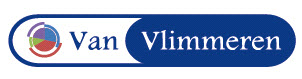 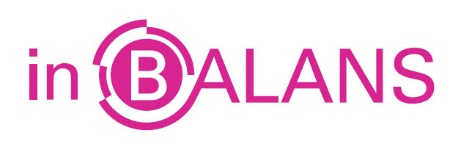 Basisperiode 
De waarde van de grootheid in de basisperiode stellen we op 100.
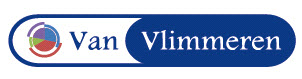